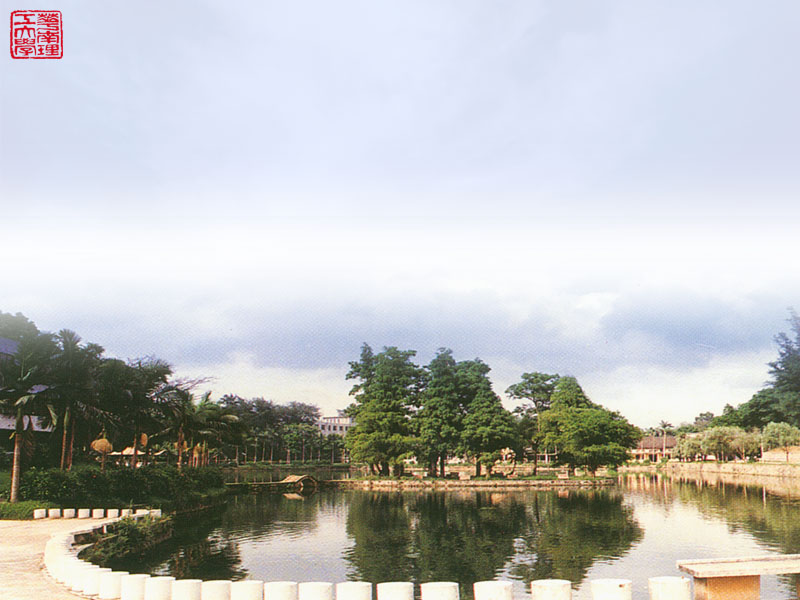 第9章  虚函数与多态性
多态性（Polymorphism）是指一个名字，多种语义；或界面
   相同，多种实现。
 重载函数是多态性的一种简单形式。
 虚函数允许函数调用与函数体的联系在运行时才进行，称为
   动态联编。
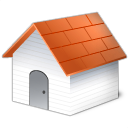 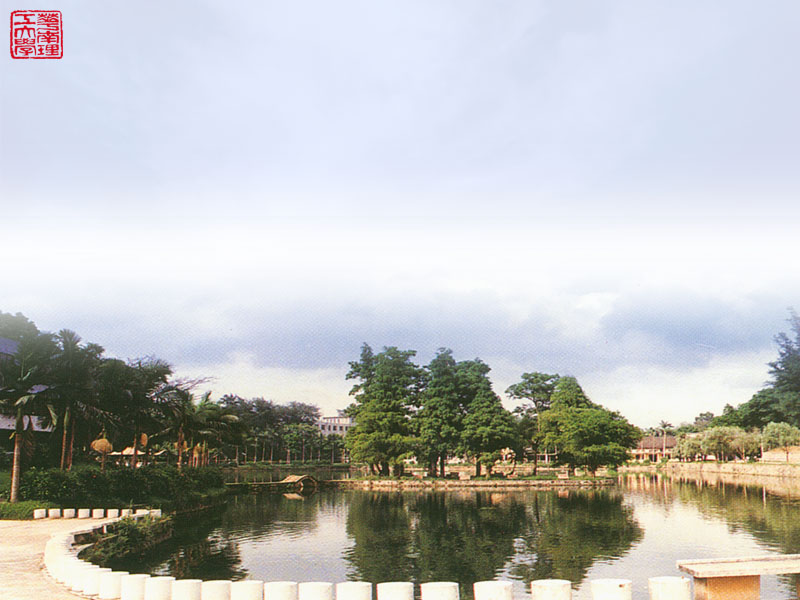 9.1   静态联编
9.2   类指针的关系                             9
9.3   虚函数与动态联编                     26
9.4   纯虚函数与抽象类                     69
9.5   虚函数和多态性的应用             82
小结                                                     113
第9章  虚函数与多态性
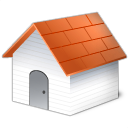 9.1  静态联编
联编是指一个程序模块、代码之间互相关联的过程。
 静态联编，是程序的匹配、连接在编译阶段实现，也称为早期匹配。
    重载函数使用静态联编。
 动态联编是指程序联编推迟到运行时进行，所以又称为晚期联编。
    switch 语句和 if 语句是动态联编的例子。
9.1  静态联编
普通成员函数重载可表达为两种形式：
1. 在一个类说明中重载
例如：	void Show ( int , char ) ;
	void Show ( char * , float ) ;
9.1  静态联编
普通成员函数重载可表达为两种形式：
1. 在一个类说明中重载
2. 基类的成员函数在派生类重载。有 3 种编译区分方法：
（1）根据参数的特征加以区分
例如：	void Show ( int , char )；       与
	void Show ( char * , float )； 不是同一函数，编译能够区分
9.1  静态联编
普通成员函数重载可表达为两种形式：
1. 在一个类说明中重载
2. 基类的成员函数在派生类重载。有 3 种编译区分方法：
（1）根据参数的特征加以区分
（2）使用“ :: ”加以区分
例如：		A :: Show ( )；
	有别于	B :: Show ( )；
9.1  静态联编
普通成员函数重载可表达为两种形式：
1. 在一个类说明中重载
根据this指针类型区分
2. 基类的成员函数在派生类重载。有 3 种编译区分方法：
（1）根据参数的特征加以区分
（2）使用“ :: ”加以区分
（3）根据类对象加以区分
例如：	Aobj . Show ( )	调用	A :: Show ( )
	Bobj . Show ( )	调用	B :: Show ( )
9.2  类指针的关系
9.2  类指针的关系
基类指针和派生类指针与基类对象和派生类对象4种可能匹配：
 直接用基类指针引用基类对象；
 直接用派生类指针引用派生类对象；
 用基类指针引用一个派生类对象；
 用派生类指针引用一个基类对象。
9.2.1  基类指针引用派生类对象
class  A
class  B : public  A
9.2.1  基类指针引用派生类对象
例如：	
A    * p ;		// 指向类型 A 的对象的指针
A    A_obj ;	// 类型 A 的对象
B    B_obj ;	// 类型 B 的对象
p = & A_obj ;	// p 指向类型 A  的对象
p = & B_obj ;	// p 指向类型 B  的对象，它是 A 的派生类
利用 p，可以通过 B_obj 访问所有从 A 类继承的元素 ，
     但不能用 p访问 B 类自定义的元素 （除非用了显式类型转换）
class  A_class
class  B_class : public  A_class
9.2.1  基类指针引用派生类对象
#include<iostream>
#include<cstring>
using namespace std ;
class  A_class
{      char name[20] ;
    public :    void  put_name( char * s ) { strcpy_s( name, s ) ; }
                    void  show_name() { cout << name << "\n" ; }
};
class  B_class  : public  A_class
{      char phone_num[ 20 ] ;
    public :    void  put_phone( char * num )  { strcpy_s ( phone_num , num ) ; }
                    void  show_phone()  { cout << phone_num << "\n" ; }
};
int main()
{ A_class  * A_p ;      A_class  A_obj ;
   B_class   B_obj ;  
   A_p = & A_obj ;     
   A_p -> put_name( "Wang xiao hua" ) ;   A_p -> show_name() ;  
   A_p = & B_obj ;
   A_p -> put_name( "Chen ming" ) ;     A_p -> show_name() ; 
   B_obj.put_phone ( "5555_12345678" );
   ( ( B_class * ) A_p ) -> show_phone() ;
}
例9-1 使用基类指针引用派生类对象
class  A_class
class  B_class : public  A_class
9.2.1  基类指针引用派生类对象
#include<iostream>
#include<cstring>
using namespace std ;
class  A_class
{      char name[20] ;
    public :    void  put_name( char * s ) { strcpy_s( name, s ) ; }
                    void  show_name() { cout << name << "\n" ; }
};
class  B_class  : public  A_class
{      char phone_num[ 20 ] ;
    public :    void  put_phone( char * num )  { strcpy_s ( phone_num , num ) ; }
                    void  show_phone()  { cout << phone_num << "\n" ; }
};
int main()
{ A_class  * A_p ;      A_class  A_obj ;
   B_class   B_obj ;  
   A_p = & A_obj ;
   A_p -> put_name( "Wang xiao hua" ) ;   A_p -> show_name() ;
   A_p = & B_obj ;
   A_p -> put_name( "Chen ming" ) ;     A_p -> show_name() ; 
   B_obj.put_phone ( "5555_12345678" );
   ( ( B_class * ) A_p ) -> show_phone() ;
}
例9-1 使用基类指针引用派生类对象
基类指针
class  A_class
class  B_class : public  A_class
9.2.1  基类指针引用派生类对象
#include<iostream>
#include<cstring>
using namespace std ;
class  A_class
{      char name[20] ;
    public :    void  put_name( char * s ) { strcpy_s( name, s ) ; }
                    void  show_name() { cout << name << "\n" ; }
};
class  B_class  : public  A_class
{      char phone_num[ 20 ] ;
    public :    void  put_phone( char * num )  { strcpy_s ( phone_num , num ) ; }
                    void  show_phone()  { cout << phone_num << "\n" ; }
};
int main()
{ A_class  * A_p ;      A_class  A_obj ;
   B_class   B_obj ;  
   A_p = & A_obj ; 
   A_p -> put_name( "Wang xiao hua" ) ;   A_p -> show_name() ;
   A_p = & B_obj ;
   A_p -> put_name( "Chen ming" ) ;     A_p -> show_name() ; 
   B_obj.put_phone ( "5555_12345678" );
   ( ( B_class * ) A_p ) -> show_phone() ;
}
例9-1 使用基类指针引用派生类对象
基类指针
指向基类对象
class  A_class
class  B_class : public  A_class
9.2.1  基类指针引用派生类对象
#include<iostream>
#include<cstring>
using namespace std ;
class  A_class
{      char name[20] ;
    public :    void  put_name( char * s ) { strcpy_s( name, s ) ; }
                    void  show_name() { cout << name << "\n" ; }
};
class  B_class  : public  A_class
{      char phone_num[ 20 ] ;
    public :    void  put_phone( char * num )  { strcpy_s ( phone_num , num ) ; }
                    void  show_phone()  { cout << phone_num << "\n" ; }
};
int main()
{ A_class  * A_p ;      A_class  A_obj ;
   B_class   B_obj ;  
   A_p = & A_obj ; 
   A_p -> put_name( "Wang xiao hua" ) ;   A_p -> show_name() ;
   A_p = & B_obj ;
   A_p -> put_name( "Chen ming" ) ;     A_p -> show_name() ; 
   B_obj.put_phone ( "5555_12345678" );
   ( ( B_class * ) A_p ) -> show_phone() ;
}
例9-1 使用基类指针引用派生类对象
基类指针
调用基类成员函数
class  A_class
class  B_class : public  A_class
9.2.1  基类指针引用派生类对象
#include<iostream>
#include<cstring>
using namespace std ;
class  A_class
{      char name[20] ;
    public :    void  put_name( char * s ) { strcpy_s( name, s ) ; }
                    void  show_name() { cout << name << "\n" ; }
};
class  B_class  : public  A_class
{      char phone_num[ 20 ] ;
    public :    void  put_phone( char * num )  { strcpy_s ( phone_num , num ) ; }
                    void  show_phone()  { cout << phone_num << "\n" ; }
};
int main()
{ A_class  * A_p ;      A_class  A_obj ;
   B_class   B_obj ;  
   A_p = & A_obj ; 
   A_p -> put_name( "Wang xiao hua" ) ;   A_p -> show_name() ;
   A_p = & B_obj ;
   A_p -> put_name( "Chen ming" ) ;     A_p -> show_name() ; 
   B_obj.put_phone ( "5555_12345678" );
   ( ( B_class * ) A_p ) -> show_phone() ;
}
例9-1 使用基类指针引用派生类对象
基类指针
指向派生类对象
class  A_class
class  B_class : public  A_class
9.2.1  基类指针引用派生类对象
#include<iostream>
#include<cstring>
using namespace std ;
class  A_class
{      char name[20] ;
    public :    void  put_name( char * s ) { strcpy_s( name, s ) ; }
                    void  show_name() { cout << name << "\n" ; }
};
class  B_class  : public  A_class
{      char phone_num[ 20 ] ;
    public :    void  put_phone( char * num )  { strcpy_s ( phone_num , num ) ; }
                    void  show_phone()  { cout << phone_num << "\n" ; }
};
int main()
{ A_class  * A_p ;      A_class  A_obj ;
   B_class   B_obj ;  
   A_p = & A_obj ; 
   A_p -> put_name( "Wang xiao hua" ) ;   A_p -> show_name() ;
   A_p = & B_obj ;
   A_p -> put_name( "Chen ming" ) ;     A_p -> show_name() ; 
   B_obj.put_phone ( "5555_12345678" );
   ( ( B_class * ) A_p ) -> show_phone() ;
}
例9-1 使用基类指针引用派生类对象
调用
从基类继承的成员函数
class  A_class
class  B_class : public  A_class
9.2.1  基类指针引用派生类对象
#include<iostream>
#include<cstring>
using namespace std ;
class  A_class
{      char name[20] ;
    public :    void  put_name( char * s ) { strcpy_s( name, s ) ; }
                    void  show_name() { cout << name << "\n" ; }
};
class  B_class  : public  A_class
{      char phone_num[ 20 ] ;
    public :    void  put_phone( char * num )  { strcpy_s ( phone_num , num ) ; }
                    void  show_phone()  { cout << phone_num << "\n" ; }
};
int main()
{ A_class  * A_p ;      A_class  A_obj ;
   B_class   B_obj ;  
   A_p = & A_obj ; 
   A_p -> put_name( "Wang xiao hua" ) ;   A_p -> show_name() ;
   A_p = & B_obj ;
   A_p -> put_name( "Chen ming" ) ;     A_p -> show_name() ; 
   B_obj.put_phone ( "5555_12345678" );
   ( ( B_class * ) A_p ) -> show_phone() ;
}
例9-1 使用基类指针引用派生类对象
用派生类对象
调用派生类的成员函数
class  A_class
class  B_class : public  A_class
9.2.1  基类指针引用派生类对象
#include<iostream>
#include<cstring>
using namespace std ;
class  A_class
{      char name[20] ;
    public :    void  put_name( char * s ) { strcpy_s( name, s ) ; }
                    void  show_name() { cout << name << "\n" ; }
};
class  B_class  : public  A_class
{      char phone_num[ 20 ] ;
    public :    void  put_phone( char * num )  { strcpy_s ( phone_num , num ) ; }
                    void  show_phone()  { cout << phone_num << "\n" ; }
};
int main()
{ A_class  * A_p ;      A_class  A_obj ;
   B_class   B_obj ;  
   A_p = & A_obj ; 
   A_p -> put_name( "Wang xiao hua" ) ;   A_p -> show_name() ;
   A_p = & B_obj ;
   A_p -> put_name( "Chen ming" ) ;     A_p -> show_name() ; 
   B_obj.put_phone ( "5555_12345678" );
   ( ( B_class * ) A_p ) -> show_phone() ;
}
例9-1 使用基类指针引用派生类对象
对基类指针强类型转换
调用派生类的成员函数
class  A_class
class  B_class : public  A_class
9.2.1  基类指针引用派生类对象
#include<iostream>
#include<cstring>
using namespace std ;
class  A_class
{      char name[20] ;
    public :    void  put_name( char * s ) { strcpy_s( name, s ) ; }
                    void  show_name() { cout << name << "\n" ; }
};
class  B_class  : public  A_class
{      char phone_num[ 20 ] ;
    public :    void  put_phone( char * num )  { strcpy_s ( phone_num , num ) ; }
                    void  show_phone()  { cout << phone_num << "\n" ; }
};
int main()
{ A_class  * A_p ;      A_class  A_obj ;
   B_class   B_obj ;  
   A_p = & A_obj ; 
   A_p -> put_name( "Wang xiao hua" ) ;   A_p -> show_name() ;
   A_p = & B_obj ;
   A_p -> put_name( "Chen ming" ) ;     A_p -> show_name() ; 
   B_obj.put_phone ( "5555_12345678" );
   ( ( B_class * ) A_p ) -> show_phone() ;
}
例9-1 使用基类指针引用派生类对象
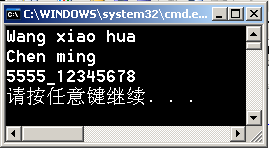 9.2.2  派生类指针引用基类对象
9.2.2  派生类指针引用基类对象
派生类指针只有经过强制类型转换之后，才能引用基类对象
9.2.2  派生类指针引用基类对象
#include<iostream>
using namespace std ;
class Date
{ public:
       Date( int y, int m, int d )   { SetDate( y, m, d ); }
       void SetDate( int y, int m, int d ) { year = y ; month = m ; day = d ; }
       void Print() { cout << year << '/' << month << '/' << day << "; " ; }
  protected :    int year , month , day ;
} ;
class DateTime : public Date
{ public :
       DateTime( int y, int m, int d, int h, int mi, int s ) : Date( y, m, d ) { SetTime( h, mi, s ); }
       void SetTime( int h, int mi, int s )  { hours = h;  minutes = mi;  seconds = s; }
       void Print()
         { ( ( Date * ) this ) -> Print();	
             cout << hours << ':' << minutes << ':' << seconds << '\n' ; 
         }
  private:    int hours , minutes , seconds ;	  
};
int main()
   { DateTime dt( 2009, 1, 1, 12, 30, 0 ) ;
      dt.Print() ;
   }
例9-2  日期时间程序。在派生类中调用基类同名成员函数
9.2.2  派生类指针引用基类对象
#include<iostream>
#include<cstring>
class Date
{ public:
       Date( int y, int m, int d )   { SetDate( y, m, d ); }
       void SetDate( int y, int m, int d ) { year = y ; month = m ; day = d ; }
       void Print() { cout << year << '/' << month << '/' << day << "; " ; }
  protected :    int year , month , day ;
} ;
class DateTime : public Date
{ public :
       DateTime( int y, int m, int d, int h, int mi, int s ) : Date( y, m, d ) { SetTime( h, mi, s ); }
       void SetTime( int h, int mi, int s )  { hours = h;  minutes = mi;  seconds = s; }
       void Print()
         { ( ( Date * ) this ) -> Print();	
             cout << hours << ':' << minutes << ':' << seconds << '\n' ; 
         }
  private:    int hours , minutes , seconds ;	  
};
int main()
   { DateTime dt( 2009, 1, 1, 12, 30, 0 ) ;
      dt.Print() ;
   }
例9-2  日期时间程序。在派生类中调用基类同名成员函数
对 this 指针作类型转换
调用基类成员函数
( ( Date * ) this ) -> Print();
9.2.2  派生类指针引用基类对象
#include<iostream>
using namespace std ;
class Date
{ public:
       Date( int y, int m, int d )   { SetDate( y, m, d ); }
       void SetDate( int y, int m, int d ) { year = y ; month = m ; day = d ; }
       void Print() { cout << year << '/' << month << '/' << day << "; " ; }
  protected :    int year , month , day ;
} ;
class DateTime : public Date
{ public :
       DateTime( int y, int m, int d, int h, int mi, int s ) : Date( y, m, d ) { SetTime( h, mi, s ); }
       void SetTime( int h, int mi, int s )  { hours = h;  minutes = mi;  seconds = s; }
       void Print()
         { ( ( Date * ) this ) -> Print();	
             cout << hours << ':' << minutes << ':' << seconds << '\n' ; 
         }
  private:    int hours , minutes , seconds ;	  
};
int main()
   { DateTime dt( 2009, 1, 1, 12, 30, 0 ) ;
      dt.Print() ;
   }
例9-2  日期时间程序。在派生类中调用基类同名成员函数
对 this 指针作类型转换
调用基类成员函数
( ( Date * ) this ) -> Print();
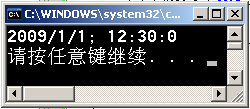 9.2.2  派生类指针引用基类对象
#include<iostream>
using namespace std ;
class Date
{ public:
       Date( int y, int m, int d )   { SetDate( y, m, d ); }
       void SetDate( int y, int m, int d ) { year = y ; month = m ; day = d ; }
       void Print() { cout << year << '/' << month << '/' << day << "; " ; }
  protected :    int year , month , day ;
} ;
class DateTime : public Date
{ public :
       DateTime( int y, int m, int d, int h, int mi, int s ) : Date( y, m, d ) { SetTime( h, mi, s ); }
       void SetTime( int h, int mi, int s )  { hours = h;  minutes = mi;  seconds = s; }
       void Print()
         { ( ( Date * ) this ) -> Print();	
             cout << hours << ':' << minutes << ':' << seconds << '\n' ; 
         }
  private:    int hours , minutes , seconds ;	  
};
int main()
   { DateTime dt( 2009, 1, 1, 12, 30, 0 ) ;
      dt.Print() ;
   }
例9-2  日期时间程序。在派生类中调用基类同名成员函数
等价吗？
      为什么？
Date :: Print();
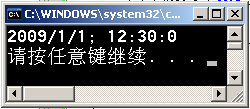 9.3  虚函数和动态联编
冠以关键字 virtual 的成员函数称为虚函数
 实现运行时多态的关键首先是要说明虚函数，另外，必须用
  基类指针调用派生类的不同实现版本
9.3.1  虚函数和基类指针
9.3.1  虚函数和基类指针
基类指针虽然获取派生类对象地址，却只能访问派生类从基类继承的成员
9.3.1  虚函数和基类指针
#include<iostream>
using namespace std ;
class  Base
{ public :       Base(char xx)  { x = xx; }
                      void who()  { cout << "Base class: " << x << "\n" ; }
   protected:    char x;
} ;
class  First_d : public  Base
{ public :       First_d(char xx, char yy):Base(xx)  { y = yy; }
                      void who()  { cout << "First derived class: "<< x << ", " << y << "\n" ; }
   protected:    char y;
} ;
class  Second_d : public  First_d
{ public :
      Second_d( char xx, char yy, char zz ) : First_d( xx, yy ) { z = zz; } 
      void who()  { cout << "Second derived class: "<< x << ", " << y << ", " << z << "\n" ; }
   protected:    char z;
} ;
int main()
{ Base  B_obj( 'A' ) ;   First_d F_obj( 'T', 'O' ) ;  Second_d S_obj( 'E', 'N', 'D' ) ;
   Base  * p ;
   p = & B_obj ;    p -> who() ;
   p = &F_obj ;     p -> who() ;
   p = &S_obj ;     p -> who() ;
   F_obj.who() ;
   ( ( Second_d * ) p ) -> who() ;
}
例9-3  演示基类指针的移动
x
B_obj
A
y
F_obj
T
O
z
S_obj
E
N
D
9.3.1  虚函数和基类指针
#include<iostream>
using namespace std ;
class  Base
{ public :       Base(char xx)  { x = xx; }
                      void who()  { cout << "Base class: " << x << "\n" ; }
   protected:    char x;
} ;
class  First_d : public  Base
{ public :       First_d(char xx, char yy):Base(xx)  { y = yy; }
                      void who()  { cout << "First derived class: "<< x << ", " << y << "\n" ; }
   protected:    char y;
} ;
class  Second_d : public  First_d
{ public :
      Second_d( char xx, char yy, char zz ) : First_d( xx, yy ) { z = zz; } 
      void who()  { cout << "Second derived class: "<< x << ", " << y << ", " << z << "\n" ; }
   protected:    char z;
} ;
int main()
{ Base  B_obj( 'A' ) ;   First_d F_obj( 'T', 'O' ) ;  Second_d S_obj( 'E', 'N', 'D' ) ;
   Base  * p ;
   p = & B_obj ;    p -> who() ;
   p = &F_obj ;     p -> who() ;
   p = &S_obj ;     p -> who() ;
   F_obj.who() ;
   ( ( Second_d * ) p ) -> who() ;
}
例9-3  演示基类指针的移动
x
B_obj
A
y
F_obj
T
O
z
S_obj
E
N
D
9.3.1  虚函数和基类指针
#include<iostream>
using namespace std ;
class  Base
{ public :       Base(char xx)  { x = xx; }
                      void who()  { cout << "Base class: " << x << "\n" ; }
   protected:    char x;
} ;
class  First_d : public  Base
{ public :       First_d(char xx, char yy):Base(xx)  { y = yy; }
                      void who()  { cout << "First derived class: "<< x << ", " << y << "\n" ; }
   protected:    char y;
} ;
class  Second_d : public  First_d
{ public :
      Second_d( char xx, char yy, char zz ) : First_d( xx, yy ) { z = zz; } 
      void who()  { cout << "Second derived class: "<< x << ", " << y << ", " << z << "\n" ; }
   protected:    char z;
} ;
int main()
{ Base  B_obj( 'A' ) ;   First_d F_obj( 'T', 'O' ) ;  Second_d S_obj( 'E', 'N', 'D' ) ;
   Base  * p ;
   p = & B_obj ;    p -> who() ;
   p = &F_obj ;     p -> who() ;
   p = &S_obj ;     p -> who() ;
   F_obj.who() ;
   ( ( Second_d * ) p ) -> who() ;
}
例9-3  演示基类指针的移动
p
定义基类指针
x
B_obj
A
y
F_obj
T
O
z
S_obj
E
N
D
9.3.1  虚函数和基类指针
#include<iostream>
using namespace std ;
class  Base
{ public :       Base(char xx)  { x = xx; }
                      void who()  { cout << "Base class: " << x << "\n" ; }
   protected:    char x;
} ;
class  First_d : public  Base
{ public :       First_d(char xx, char yy):Base(xx)  { y = yy; }
                      void who()  { cout << "First derived class: "<< x << ", " << y << "\n" ; }
   protected:    char y;
} ;
class  Second_d : public  First_d
{ public :
      Second_d( char xx, char yy, char zz ) : First_d( xx, yy ) { z = zz; } 
      void who()  { cout << "Second derived class: "<< x << ", " << y << ", " << z << "\n" ; }
   protected:    char z;
} ;
int main()
{ Base  B_obj( 'A' ) ;   First_d F_obj( 'T', 'O' ) ;  Second_d S_obj( 'E', 'N', 'D' ) ;
   Base  * p ;
   p = & B_obj ;    p -> who() ;
   p = &F_obj ;     p -> who() ;
   p = &S_obj ;     p -> who() ;
   F_obj.who() ;
   ( ( Second_d * ) p ) -> who() ;
}
例9-3  演示基类指针的移动
p
x
B_obj
A
y
p
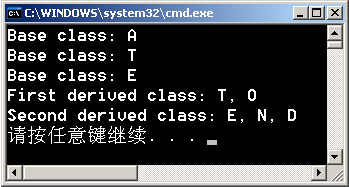 F_obj
T
O
z
S_obj
E
N
D
9.3.1  虚函数和基类指针
#include<iostream>
using namespace std ;
class  Base
{ public :       Base(char xx)  { x = xx; }
                      void who()  { cout << "Base class: " << x << "\n" ; }
   protected:    char x;
} ;
class  First_d : public  Base
{ public :       First_d(char xx, char yy):Base(xx)  { y = yy; }
                      void who()  { cout << "First derived class: "<< x << ", " << y << "\n" ; }
   protected:    char y;
} ;
class  Second_d : public  First_d
{ public :
      Second_d( char xx, char yy, char zz ) : First_d( xx, yy ) { z = zz; } 
      void who()  { cout << "Second derived class: "<< x << ", " << y << ", " << z << "\n" ; }
   protected:    char z;
} ;
int main()
{ Base  B_obj( 'A' ) ;   First_d F_obj( 'T', 'O' ) ;  Second_d S_obj( 'E', 'N', 'D' ) ;
   Base  * p ;
   p = & B_obj ;    p -> who() ;
   p = &F_obj ;     p -> who() ;
   p = &S_obj ;     p -> who() ;
   F_obj.who() ;
   ( ( Second_d * ) p ) -> who() ;
}
例9-3  演示基类指针的移动
x
B_obj
A
y
p
F_obj
T
O
z
S_obj
E
N
D
9.3.1  虚函数和基类指针
#include<iostream>
using namespace std ;
class  Base
{ public :       Base(char xx)  { x = xx; }
                      void who()  { cout << "Base class: " << x << "\n" ; }
   protected:    char x;
} ;
class  First_d : public  Base
{ public :       First_d(char xx, char yy):Base(xx)  { y = yy; }
                      void who()  { cout << "First derived class: "<< x << ", " << y << "\n" ; }
   protected:    char y;
} ;
class  Second_d : public  First_d
{ public :
      Second_d( char xx, char yy, char zz ) : First_d( xx, yy ) { z = zz; } 
      void who()  { cout << "Second derived class: "<< x << ", " << y << ", " << z << "\n" ; }
   protected:    char z;
} ;
int main()
{ Base  B_obj( 'A' ) ;   First_d F_obj( 'T', 'O' ) ;  Second_d S_obj( 'E', 'N', 'D' ) ;
   Base  * p ;
   p = & B_obj ;    p -> who() ;
   p = &F_obj ;     p -> who() ;
   p = &S_obj ;     p -> who() ;
   F_obj.who() ;
   ( ( Second_d * ) p ) -> who() ;
}
例9-3  演示基类指针的移动
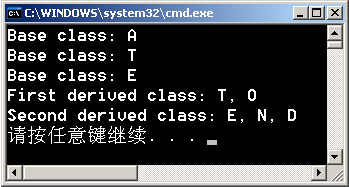 x
B_obj
A
y
p
F_obj
T
O
z
S_obj
E
N
D
9.3.1  虚函数和基类指针
#include<iostream>
using namespace std ;
class  Base
{ public :       Base(char xx)  { x = xx; }
                      void who()  { cout << "Base class: " << x << "\n" ; }
   protected:    char x;
} ;
class  First_d : public  Base
{ public :       First_d(char xx, char yy):Base(xx)  { y = yy; }
                      void who()  { cout << "First derived class: "<< x << ", " << y << "\n" ; }
   protected:    char y;
} ;
class  Second_d : public  First_d
{ public :
      Second_d( char xx, char yy, char zz ) : First_d( xx, yy ) { z = zz; } 
      void who()  { cout << "Second derived class: "<< x << ", " << y << ", " << z << "\n" ; }
   protected:    char z;
} ;
int main()
{ Base  B_obj( 'A' ) ;   First_d F_obj( 'T', 'O' ) ;  Second_d S_obj( 'E', 'N', 'D' ) ;
   Base  * p ;
   p = & B_obj ;    p -> who() ;
   p = &F_obj ;     p -> who() ;
   p = &S_obj ;     p -> who() ;
   F_obj.who() ;
   ( ( Second_d * ) p ) -> who() ;
}
例9-3  演示基类指针的移动
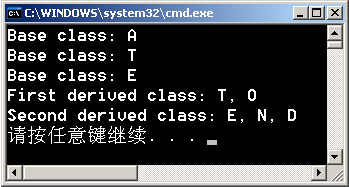 x
B_obj
A
y
p
F_obj
T
O
z
S_obj
E
N
D
9.3.1  虚函数和基类指针
#include<iostream>
using namespace std ;
class  Base
{ public :       Base(char xx)  { x = xx; }
                      void who()  { cout << "Base class: " << x << "\n" ; }
   protected:    char x;
} ;
class  First_d : public  Base
{ public :       First_d(char xx, char yy):Base(xx)  { y = yy; }
                      void who()  { cout << "First derived class: "<< x << ", " << y << "\n" ; }
   protected:    char y;
} ;
class  Second_d : public  First_d
{ public :
      Second_d( char xx, char yy, char zz ) : First_d( xx, yy ) { z = zz; } 
      void who()  { cout << "Second derived class: "<< x << ", " << y << ", " << z << "\n" ; }
   protected:    char z;
} ;
int main()
{ Base  B_obj( 'A' ) ;   First_d F_obj( 'T', 'O' ) ;  Second_d S_obj( 'E', 'N', 'D' ) ;
   Base  * p ;
   p = & B_obj ;    p -> who() ;
   p = &F_obj ;     p -> who() ;
   p = &S_obj ;     p -> who() ;
   F_obj.who() ;
   ( ( Second_d * ) p ) -> who() ;
}
例9-3  演示基类指针的移动
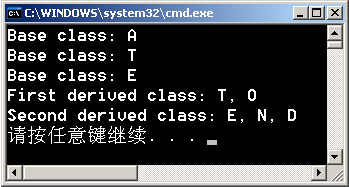 x
B_obj
A
y
p
F_obj
T
O
z
S_obj
E
N
D
9.3.1  虚函数和基类指针
#include<iostream>
using namespace std ;
class  Base
{ public :       Base(char xx)  { x = xx; }
                      void who()  { cout << "Base class: " << x << "\n" ; }
   protected:    char x;
} ;
class  First_d : public  Base
{ public :       First_d(char xx, char yy):Base(xx)  { y = yy; }
                      void who()  { cout << "First derived class: "<< x << ", " << y << "\n" ; }
   protected:    char y;
} ;
class  Second_d : public  First_d
{ public :
      Second_d( char xx, char yy, char zz ) : First_d( xx, yy ) { z = zz; } 
      void who()  { cout << "Second derived class: "<< x << ", " << y << ", " << z << "\n" ; }
   protected:    char z;
} ;
int main()
{ Base  B_obj( 'A' ) ;   First_d F_obj( 'T', 'O' ) ;  Second_d S_obj( 'E', 'N', 'D' ) ;
   Base  * p ;
   p = & B_obj ;    p -> who() ;
   p = &F_obj ;     p -> who() ;
   p = &S_obj ;     p -> who() ;
   F_obj.who() ;
   ( ( Second_d * ) p ) -> who() ;
}
例9-3  演示基类指针的移动
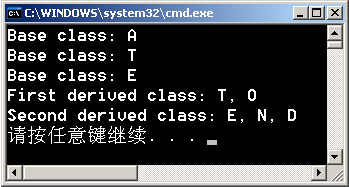 x
B_obj
A
y
p
F_obj
T
O
z
S_obj
E
N
D
9.3.1  虚函数和基类指针
#include<iostream>
using namespace std ;
class  Base
{ public :       Base(char xx)  { x = xx; }
                      void who()  { cout << "Base class: " << x << "\n" ; }
   protected:    char x;
} ;
class  First_d : public  Base
{ public :       First_d(char xx, char yy):Base(xx)  { y = yy; }
                      void who()  { cout << "First derived class: "<< x << ", " << y << "\n" ; }
   protected:    char y;
} ;
class  Second_d : public  First_d
{ public :
      Second_d( char xx, char yy, char zz ) : First_d( xx, yy ) { z = zz; } 
      void who()  { cout << "Second derived class: "<< x << ", " << y << ", " << z << "\n" ; }
   protected:    char z;
} ;
int main()
{ Base  B_obj( 'A' ) ;   First_d F_obj( 'T', 'O' ) ;  Second_d S_obj( 'E', 'N', 'D' ) ;
   Base  * p ;
   p = & B_obj ;    p -> who() ;
   p = &F_obj ;     p -> who() ;
   p = &S_obj ;     p -> who() ;
   F_obj.who() ;
   ( ( Second_d * ) p ) -> who() ;
}
例9-3  演示基类指针的移动
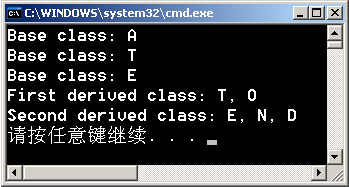 x
B_obj
A
y
p
F_obj
T
O
z
S_obj
E
N
D
9.3.1  虚函数和基类指针
#include<iostream>
using namespace std ;
class  Base
{ public :       Base(char xx)  { x = xx; }
                      void who()  { cout << "Base class: " << x << "\n" ; }
   protected:    char x;
} ;
class  First_d : public  Base
{ public :       First_d(char xx, char yy):Base(xx)  { y = yy; }
                      void who()  { cout << "First derived class: "<< x << ", " << y << "\n" ; }
   protected:    char y;
} ;
class  Second_d : public  First_d
{ public :
      Second_d( char xx, char yy, char zz ) : First_d( xx, yy ) { z = zz; } 
      void who()  { cout << "Second derived class: "<< x << ", " << y << ", " << z << "\n" ; }
   protected:    char z;
} ;
int main()
{ Base  B_obj( 'A' ) ;   First_d F_obj( 'T', 'O' ) ;  Second_d S_obj( 'E', 'N', 'D' ) ;
   Base  * p ;
   p = & B_obj ;    p -> who() ;
   p = &F_obj ;     p -> who() ;
   p = &S_obj ;     p -> who() ;
   F_obj.who() ;
   ( ( Second_d * ) p ) -> who() ;
}
例9-3  演示基类指针的移动
void who()  { cout << "First derived class: "<< x << ", " << y << "\n" ; }
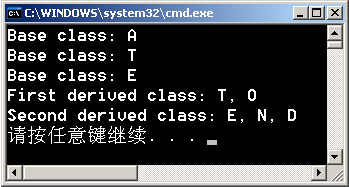 x
B_obj
A
y
p
F_obj
T
O
z
S_obj
E
N
D
9.3.1  虚函数和基类指针
#include<iostream>
using namespace std ;
class  Base
{ public :       Base(char xx)  { x = xx; }
                      void who()  { cout << "Base class: " << x << "\n" ; }
   protected:    char x;
} ;
class  First_d : public  Base
{ public :       First_d(char xx, char yy):Base(xx)  { y = yy; }
                      void who()  { cout << "First derived class: "<< x << ", " << y << "\n" ; }
   protected:    char y;
} ;
class  Second_d : public  First_d
{ public :
      Second_d( char xx, char yy, char zz ) : First_d( xx, yy ) { z = zz; } 
      void who()  { cout << "Second derived class: "<< x << ", " << y << ", " << z << "\n" ; }
   protected:    char z;
} ;
int main()
{ Base  B_obj( 'A' ) ;   First_d F_obj( 'T', 'O' ) ;  Second_d S_obj( 'E', 'N', 'D' ) ;
   Base  * p ;
   p = & B_obj ;    p -> who() ;
   p = &F_obj ;     p -> who() ;
   p = &S_obj ;     p -> who() ;
   F_obj.who() ;
   ( ( Second_d * ) p ) -> who() ;
}
例9-3  演示基类指针的移动
void who()  { cout << "First derived class: "<< x << ", " << y << "\n" ; }
通过对象调用成员函数
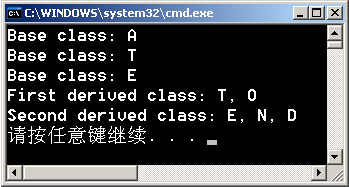 x
B_obj
A
y
p
F_obj
T
O
z
S_obj
E
N
D
9.3.1  虚函数和基类指针
#include<iostream>
using namespace std ;
class  Base
{ public :       Base(char xx)  { x = xx; }
                      void who()  { cout << "Base class: " << x << "\n" ; }
   protected:    char x;
} ;
class  First_d : public  Base
{ public :       First_d(char xx, char yy):Base(xx)  { y = yy; }
                      void who()  { cout << "First derived class: "<< x << ", " << y << "\n" ; }
   protected:    char y;
} ;
class  Second_d : public  First_d
{ public :
      Second_d( char xx, char yy, char zz ) : First_d( xx, yy ) { z = zz; } 
      void who()  { cout << "Second derived class: "<< x << ", " << y << ", " << z << "\n" ; }
   protected:    char z;
} ;
int main()
{ Base  B_obj( 'A' ) ;   First_d F_obj( 'T', 'O' ) ;  Second_d S_obj( 'E', 'N', 'D' ) ;
   Base  * p ;
   p = & B_obj ;    p -> who() ;
   p = &F_obj ;     p -> who() ;
   p = &S_obj ;     p -> who() ;
   F_obj.who() ;
   ( ( Second_d * ) p ) -> who() ;
}
例9-3  演示基类指针的移动
void who()  { cout << "Second derived class: "<< x << ", " << y << ", " << z << "\n" ; }
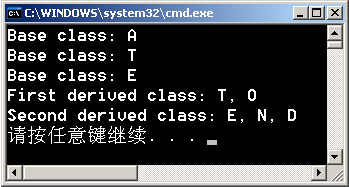 x
B_obj
A
y
p
F_obj
T
O
z
S_obj
E
N
D
9.3.1  虚函数和基类指针
#include<iostream>
using namespace std ;
class  Base
{ public :       Base(char xx)  { x = xx; }
                      void who()  { cout << "Base class: " << x << "\n" ; }
   protected:    char x;
} ;
class  First_d : public  Base
{ public :       First_d(char xx, char yy):Base(xx)  { y = yy; }
                      void who()  { cout << "First derived class: "<< x << ", " << y << "\n" ; }
   protected:    char y;
} ;
class  Second_d : public  First_d
{ public :
      Second_d( char xx, char yy, char zz ) : First_d( xx, yy ) { z = zz; } 
      void who()  { cout << "Second derived class: "<< x << ", " << y << ", " << z << "\n" ; }
   protected:    char z;
} ;
int main()
{ Base  B_obj( 'A' ) ;   First_d F_obj( 'T', 'O' ) ;  Second_d S_obj( 'E', 'N', 'D' ) ;
   Base  * p ;
   p = & B_obj ;    p -> who() ;
   p = &F_obj ;     p -> who() ;
   p = &S_obj ;     p -> who() ;
   F_obj.who() ;
   ( ( Second_d * ) p ) -> who() ;
}
例9-3  演示基类指针的移动
void who()  { cout << "Second derived class: "<< x << ", " << y << ", " << z << "\n" ; }
基类指针做类型转换
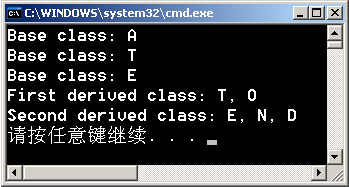 x
B_obj
A
y
p
F_obj
T
O
z
S_obj
E
N
D
9.3.1  虚函数和基类指针
#include<iostream>
using namespace std ;
class  Base
{ public :       Base(char xx)  { x = xx; }
                      void who()  { cout << "Base class: " << x << "\n" ; }
   protected:    char x;
} ;
class  First_d : public  Base
{ public :       First_d(char xx, char yy):Base(xx)  { y = yy; }
                      void who()  { cout << "First derived class: "<< x << ", " << y << "\n" ; }
   protected:    char y;
} ;
class  Second_d : public  First_d
{ public :
      Second_d( char xx, char yy, char zz ) : First_d( xx, yy ) { z = zz; } 
      void who()  { cout << "Second derived class: "<< x << ", " << y << ", " << z << "\n" ; }
   protected:    char z;
} ;
int main()
{ Base  B_obj( 'A' ) ;   First_d F_obj( 'T', 'O' ) ;  Second_d S_obj( 'E', 'N', 'D' ) ;
   Base  * p ;
   p = & B_obj ;    p -> who() ;
   p = &F_obj ;     p -> who() ;
   p = &S_obj ;     p -> who() ;
   F_obj.who() ;
   ( ( Second_d * ) p ) -> who() ;
}
例9-3  演示基类指针的移动
通过基类指针
只能访问从基类继承的成员
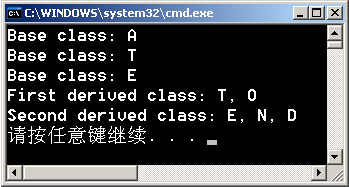 x
B_obj
A
y
p
F_obj
T
O
z
S_obj
E
N
D
9.3.1  虚函数和基类指针
#include<iostream>
using namespace std ;
class  Base
{ public :       Base(char xx)  { x = xx; }
                      void who()  { cout << "Base class: " << x << "\n" ; }
   protected:    char x;
} ;
class  First_d : public  Base
{ public :       First_d(char xx, char yy):Base(xx)  { y = yy; }
                      void who()  { cout << "First derived class: "<< x << ", " << y << "\n" ; }
   protected:    char y;
} ;
class  Second_d : public  First_d
{ public :
      Second_d( char xx, char yy, char zz ) : First_d( xx, yy ) { z = zz; } 
      void who()  { cout << "Second derived class: "<< x << ", " << y << ", " << z << "\n" ; }
   protected:    char z;
} ;
int main()
{ Base  B_obj( 'A' ) ;   First_d F_obj( 'T', 'O' ) ;  Second_d S_obj( 'E', 'N', 'D' ) ;
   Base  * p ;
   p = & B_obj ;    p -> who() ;
   p = &F_obj ;     p -> who() ;
   p = &S_obj ;     p -> who() ;
   F_obj.who() ;
   ( ( Second_d * ) p ) -> who() ;
}
例9-3  演示基类指针的移动
修改程序
定义虚函数
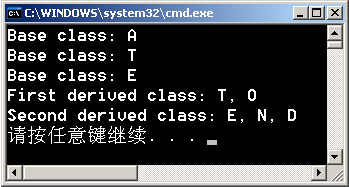 9.3.1  虚函数和基类指针
#include<iostream>
using namespace std ;
class  Base
{ public :       Base(char xx)  { x = xx; }
                      virtual void who()  { cout << "Base class: " << x << "\n" ; }
   protected:    char x;
} ;
class  First_d : public  Base
{ public :       First_d(char xx, char yy):Base(xx)  { y = yy; }
                      void who()  { cout << "First derived class: "<< x << ", " << y << "\n" ; }
   protected:    char y;
} ;
class  Second_d : public  First_d
{ public :
      Second_d( char xx, char yy, char zz ) : First_d( xx, yy ) { z = zz; } 
      void who()  { cout<<"Second derived class: "<<x<<", "<<y<<", "<<z<<"\n" ; }
  protected:    char z;
} ;
int main()
{ Base  B_obj( 'A' ) ;   First_d F_obj( 'T', 'O' ) ;  Second_d S_obj( 'E', 'N', 'D' ) ;
   Base  * p ;
   p = & B_obj ;    p -> who() ;
   p = &F_obj ;     p -> who() ;
   p = &S_obj ;     p -> who() ;
}
例9-3  演示基类指针的移动
基类定义虚函数
9.3.1  虚函数和基类指针
#include<iostream>
using namespace std ;
class  Base
{ public :       Base(char xx)  { x = xx; }
                      virtual void who()  { cout << "Base class: " << x << "\n" ; }
   protected:    char x;
} ;
class  First_d : public  Base
{ public :       First_d(char xx, char yy):Base(xx)  { y = yy; }
                      void who()  { cout << "First derived class: "<< x << ", " << y << "\n" ; }
   protected:    char y;
} ;
class  Second_d : public  First_d
{ public :
      Second_d( char xx, char yy, char zz ) : First_d( xx, yy ) { z = zz; } 
      void who()  { cout<<"Second derived class: "<<x<<", "<<y<<", "<<z<<"\n" ; }
  protected:    char z;
} ;
int main()
{ Base  B_obj( 'A' ) ;   First_d F_obj( 'T', 'O' ) ;  Second_d S_obj( 'E', 'N', 'D' ) ;
   Base  * p ;
   p = & B_obj ;    p -> who() ;
   p = &F_obj ;     p -> who() ;
   p = &S_obj ;     p -> who() ;
}
例9-3  演示基类指针的移动
派生类的重定义版本
默认为虚函数
x
B_obj
A
y
F_obj
T
O
z
S_obj
E
N
D
9.3.1  虚函数和基类指针
#include<iostream>
using namespace std ;
class  Base
{ public :       Base(char xx)  { x = xx; }
                      virtual void who()  { cout << "Base class: " << x << "\n" ; }
   protected:    char x;
} ;
class  First_d : public  Base
{ public :       First_d(char xx, char yy):Base(xx)  { y = yy; }
                      void who()  { cout << "First derived class: "<< x << ", " << y << "\n" ; }
   protected:    char y;
} ;
class  Second_d : public  First_d
{ public :
      Second_d( char xx, char yy, char zz ) : First_d( xx, yy ) { z = zz; } 
      void who()  { cout<<"Second derived class: "<<x<<", "<<y<<", "<<z<<"\n" ; }
  protected:    char z;
} ;
int main()
{ Base  B_obj( 'A' ) ;   First_d F_obj( 'T', 'O' ) ;  Second_d S_obj( 'E', 'N', 'D' ) ;
   Base  * p ;
   p = & B_obj ;    p -> who() ;
   p = &F_obj ;     p -> who() ;
   p = &S_obj ;     p -> who() ;
}
例9-3  演示基类指针的移动
x
B_obj
A
y
F_obj
T
O
z
S_obj
E
N
D
9.3.1  虚函数和基类指针
#include<iostream>
using namespace std ;
class  Base
{ public :       Base(char xx)  { x = xx; }
                      virtual void who()  { cout << "Base class: " << x << "\n" ; }
   protected:    char x;
} ;
class  First_d : public  Base
{ public :       First_d(char xx, char yy):Base(xx)  { y = yy; }
                      void who()  { cout << "First derived class: "<< x << ", " << y << "\n" ; }
   protected:    char y;
} ;
class  Second_d : public  First_d
{ public :
      Second_d( char xx, char yy, char zz ) : First_d( xx, yy ) { z = zz; } 
      void who()  { cout<<"Second derived class: "<<x<<", "<<y<<", "<<z<<"\n" ; }
  protected:    char z;
} ;
int main()
{ Base  B_obj( 'A' ) ;   First_d F_obj( 'T', 'O' ) ;  Second_d S_obj( 'E', 'N', 'D' ) ;
   Base  * p ;
   p = & B_obj ;    p -> who() ;
   p = &F_obj ;     p -> who() ;
   p = &S_obj ;     p -> who() ;
}
例9-3  演示基类指针的移动
p
x
B_obj
A
y
F_obj
T
O
z
S_obj
E
N
D
9.3.1  虚函数和基类指针
#include<iostream>
using namespace std ;
class  Base
{ public :       Base(char xx)  { x = xx; }
                      virtual void who()  { cout << "Base class: " << x << "\n" ; }
   protected:    char x;
} ;
class  First_d : public  Base
{ public :       First_d(char xx, char yy):Base(xx)  { y = yy; }
                      void who()  { cout << "First derived class: "<< x << ", " << y << "\n" ; }
   protected:    char y;
} ;
class  Second_d : public  First_d
{ public :
      Second_d( char xx, char yy, char zz ) : First_d( xx, yy ) { z = zz; } 
      void who()  { cout<<"Second derived class: "<<x<<", "<<y<<", "<<z<<"\n" ; }
  protected:    char z;
} ;
int main()
{ Base  B_obj( 'A' ) ;   First_d F_obj( 'T', 'O' ) ;  Second_d S_obj( 'E', 'N', 'D' ) ;
   Base  * p ;
   p = & B_obj ;    p -> who() ;
   p = &F_obj ;     p -> who() ;
   p = &S_obj ;     p -> who() ;
}
例9-3  演示基类指针的移动
p
x
B_obj
A
y
p
F_obj
T
O
z
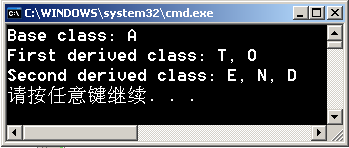 S_obj
E
N
D
9.3.1  虚函数和基类指针
#include<iostream>
using namespace std ;
class  Base
{ public :       Base(char xx)  { x = xx; }
                      virtual void who()  { cout << "Base class: " << x << "\n" ; }
   protected:    char x;
} ;
class  First_d : public  Base
{ public :       First_d(char xx, char yy):Base(xx)  { y = yy; }
                      void who()  { cout << "First derived class: "<< x << ", " << y << "\n" ; }
   protected:    char y;
} ;
class  Second_d : public  First_d
{ public :
      Second_d( char xx, char yy, char zz ) : First_d( xx, yy ) { z = zz; } 
      void who()  { cout<<"Second derived class: "<<x<<", "<<y<<", "<<z<<"\n" ; }
  protected:    char z;
} ;
int main()
{ Base  B_obj( 'A' ) ;   First_d F_obj( 'T', 'O' ) ;  Second_d S_obj( 'E', 'N', 'D' ) ;
   Base  * p ;
   p = & B_obj ;    p -> who() ;
   p = &F_obj ;     p -> who() ;
   p = &S_obj ;     p -> who() ;
}
例9-3  演示基类指针的移动
x
B_obj
A
y
p
F_obj
T
O
z
S_obj
E
N
D
9.3.1  虚函数和基类指针
#include<iostream>
using namespace std ;
class  Base
{ public :       Base(char xx)  { x = xx; }
                      virtual void who()  { cout << "Base class: " << x << "\n" ; }
   protected:    char x;
} ;
class  First_d : public  Base
{ public :       First_d(char xx, char yy):Base(xx)  { y = yy; }
                      void who()  { cout << "First derived class: "<< x << ", " << y << "\n" ; }
   protected:    char y;
} ;
class  Second_d : public  First_d
{ public :
      Second_d( char xx, char yy, char zz ) : First_d( xx, yy ) { z = zz; } 
      void who()  { cout<<"Second derived class: "<<x<<", "<<y<<", "<<z<<"\n" ; }
  protected:    char z;
} ;
int main()
{ Base  B_obj( 'A' ) ;   First_d F_obj( 'T', 'O' ) ;  Second_d S_obj( 'E', 'N', 'D' ) ;
   Base  * p ;
   p = & B_obj ;    p -> who() ;
   p = &F_obj ;     p -> who() ;
   p = &S_obj ;     p -> who() ;
}
例9-3  演示基类指针的移动
void who()  { cout << "First derived class: "<< x << ", " << y << "\n" ; }
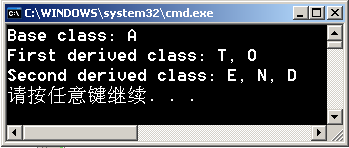 x
B_obj
A
y
p
F_obj
T
O
z
S_obj
E
N
D
9.3.1  虚函数和基类指针
#include<iostream>
using namespace std ;
class  Base
{ public :       Base(char xx)  { x = xx; }
                      virtual void who()  { cout << "Base class: " << x << "\n" ; }
   protected:    char x;
} ;
class  First_d : public  Base
{ public :       First_d(char xx, char yy):Base(xx)  { y = yy; }
                      void who()  { cout << "First derived class: "<< x << ", " << y << "\n" ; }
   protected:    char y;
} ;
class  Second_d : public  First_d
{ public :
      Second_d( char xx, char yy, char zz ) : First_d( xx, yy ) { z = zz; } 
      void who()  { cout<<"Second derived class: "<<x<<", "<<y<<", "<<z<<"\n" ; }
  protected:    char z;
} ;
int main()
{ Base  B_obj( 'A' ) ;   First_d F_obj( 'T', 'O' ) ;  Second_d S_obj( 'E', 'N', 'D' ) ;
   Base  * p ;
   p = & B_obj ;    p -> who() ;
   p = &F_obj ;     p -> who() ;
   p = &S_obj ;     p -> who() ;
}
例9-3  演示基类指针的移动
void who()  { cout << "First derived class: "<< x << ", " << y << "\n" ; }
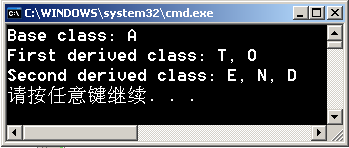 x
B_obj
A
y
p
F_obj
T
O
z
S_obj
E
N
D
9.3.1  虚函数和基类指针
#include<iostream>
using namespace std ;
class  Base
{ public :       Base(char xx)  { x = xx; }
                      virtual void who()  { cout << "Base class: " << x << "\n" ; }
   protected:    char x;
} ;
class  First_d : public  Base
{ public :       First_d(char xx, char yy):Base(xx)  { y = yy; }
                      void who()  { cout << "First derived class: "<< x << ", " << y << "\n" ; }
   protected:    char y;
} ;
class  Second_d : public  First_d
{ public :
      Second_d( char xx, char yy, char zz ) : First_d( xx, yy ) { z = zz; } 
      void who()  { cout<<"Second derived class: "<<x<<", "<<y<<", "<<z<<"\n" ; }
  protected:    char z;
} ;
int main()
{ Base  B_obj( 'A' ) ;   First_d F_obj( 'T', 'O' ) ;  Second_d S_obj( 'E', 'N', 'D' ) ;
   Base  * p ;
   p = & B_obj ;    p -> who() ;
   p = &F_obj ;     p -> who() ;
   p = &S_obj ;     p -> who() ;
}
例9-3  演示基类指针的移动
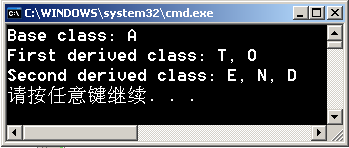 x
B_obj
A
y
p
F_obj
T
O
z
S_obj
E
N
D
9.3.1  虚函数和基类指针
#include<iostream>
using namespace std ;
class  Base
{ public :       Base(char xx)  { x = xx; }
                      virtual void who()  { cout << "Base class: " << x << "\n" ; }
   protected:    char x;
} ;
class  First_d : public  Base
{ public :       First_d(char xx, char yy):Base(xx)  { y = yy; }
                      void who()  { cout << "First derived class: "<< x << ", " << y << "\n" ; }
   protected:    char y;
} ;
class  Second_d : public  First_d
{ public :
      Second_d( char xx, char yy, char zz ) : First_d( xx, yy ) { z = zz; } 
      void who()  { cout<<"Second derived class: "<<x<<", "<<y<<", "<<z<<"\n" ; }
  protected:    char z;
} ;
int main()
{ Base  B_obj( 'A' ) ;   First_d F_obj( 'T', 'O' ) ;  Second_d S_obj( 'E', 'N', 'D' ) ;
   Base  * p ;
   p = & B_obj ;    p -> who() ;
   p = &F_obj ;     p -> who() ;
   p = &S_obj ;     p -> who() ;
}
例9-3  演示基类指针的移动
void who()  { cout<<"Second derived class: "<<x<<", "<<y<<", "<<z<<"\n" ; }
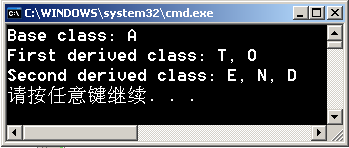 x
B_obj
A
y
p
F_obj
T
O
z
S_obj
E
N
D
9.3.1  虚函数和基类指针
#include<iostream>
using namespace std ;
class  Base
{ public :       Base(char xx)  { x = xx; }
                      virtual void who()  { cout << "Base class: " << x << "\n" ; }
   protected:    char x;
} ;
class  First_d : public  Base
{ public :       First_d(char xx, char yy):Base(xx)  { y = yy; }
                      void who()  { cout << "First derived class: "<< x << ", " << y << "\n" ; }
   protected:    char y;
} ;
class  Second_d : public  First_d
{ public :
      Second_d( char xx, char yy, char zz ) : First_d( xx, yy ) { z = zz; } 
      void who()  { cout<<"Second derived class: "<<x<<", "<<y<<", "<<z<<"\n" ; }
  protected:    char z;
} ;
int main()
{ Base  B_obj( 'A' ) ;   First_d F_obj( 'T', 'O' ) ;  Second_d S_obj( 'E', 'N', 'D' ) ;
   Base  * p ;
   p = & B_obj ;    p -> who() ;
   p = &F_obj ;     p -> who() ;
   p = &S_obj ;     p -> who() ;
}
例9-3  演示基类指针的移动
void who()  { cout<<"Second derived class: "<<x<<", "<<y<<", "<<z<<"\n" ; }
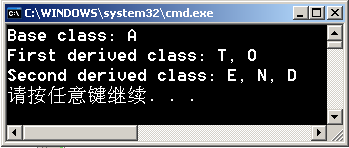 x
B_obj
A
y
p
F_obj
T
O
z
S_obj
E
N
D
9.3.1  虚函数和基类指针
#include<iostream>
using namespace std ;
class  Base
{ public :       Base(char xx)  { x = xx; }
                      virtual void who()  { cout << "Base class: " << x << "\n" ; }
   protected:    char x;
} ;
class  First_d : public  Base
{ public :       First_d(char xx, char yy):Base(xx)  { y = yy; }
                      void who()  { cout << "First derived class: "<< x << ", " << y << "\n" ; }
   protected:    char y;
} ;
class  Second_d : public  First_d
{ public :
      Second_d( char xx, char yy, char zz ) : First_d( xx, yy ) { z = zz; } 
      void who()  { cout<<"Second derived class: "<<x<<", "<<y<<", "<<z<<"\n" ; }
  protected:    char z;
} ;
int main()
{ Base  B_obj( 'A' ) ;   First_d F_obj( 'T', 'O' ) ;  Second_d S_obj( 'E', 'N', 'D' ) ;
   Base  * p ;
   p = & B_obj ;    p -> who() ;
   p = &F_obj ;     p -> who() ;
   p = &S_obj ;     p -> who() ;
}
例9-3  演示基类指针的移动
由于who()的虚特性
随着p指向不同对象，this指针作类型转换
执行不同实现版本
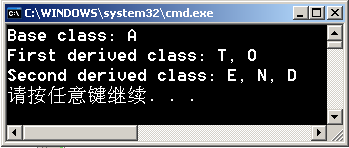 9.3.1  虚函数和基类指针
9.3.1  虚函数和基类指针
注意：
 一个虚函数，在派生类层界面相同的重载函数都保持虚特性
 虚函数必须是类的成员函数
 不能将友元说明为虚函数，但虚函数可以是另一个类的友元
 析构函数可以是虚函数，但构造函数不能是虚函数
9.3.2  虚函数的重载特性
9.3.2  虚函数的重载特性
在派生类中重载基类的虚函数要求函数名、返回类型、参数个数、
  参数类型和顺序完全相同
 如果仅仅返回类型不同，C++认为是错误重载
 如果函数原型不同，仅函数名相同，丢失虚特性
9.3.2  虚函数的重载特性
9.3.2  虚函数的重载特性
例：
class  base
{ public : 
      virtual  void  vf1 ( ) ;
      virtual  void  vf2 ( ) ;
      virtual  void  vf3 ( ) ;
      void  f ( ) ;
 } ;
void  g ( ) 
{ derived   d ;
   base  * bp = & d ;        // 基类指针指向派生类对象
   bp -> vf1 ( ) ;	        // 调用 deriver :: vf1 ( )
   bp -> vf2 ( ) ;	        // 调用 base :: vf2 ( )
   bp -> f ( ) ;	        // 调用 base :: f ( )
} ;
class  derived : public  base
{ public : 
      void  vf1 ( ) ;		// 虚函数
      void  vf2 ( int ) ;	// 重载，参数不同，虚特性丢失
      char  vf3 ( ) ;		// error，仅返回类型不同
      void f ( ) ;		// 非虚函数重载
 } ;
9.3.3  虚析构函数
9.3.3  虚析构函数
构造函数不能是虚函数。建立一个派生类对象时，必须从类
    层次的根开始，沿着继承路径逐个调用基类的构造函数
 析构函数可以是虚的。虚析构函数用于指引 delete 运算符正
    确析构动态对象
9.3.3  虚析构函数
例9-4  普通析构函数在删除动态派生类对象的调用情况
#include<iostream>
using namespace std ;
class A
 { public:
        ~A(){ cout << "A::~A() is called.\n" ; }
 } ;
class B : public A
 { public:
        ~B(){ cout << "B::~B() is called.\n" ; }
} ;
int main()
 { A *Ap = new B ;	
    B *Bp2 = new B ;
    cout << "delete first object:\n" ;
    delete Ap;
    cout << "delete second object:\n" ;
    delete Bp2 ;
}
9.3.3  虚析构函数
例9-4  普通析构函数在删除动态派生类对象的调用情况
#include<iostream>
using namespace std ;
class A
 { public:
        ~A(){ cout << "A::~A() is called.\n" ; }
 } ;
class B : public A
 { public:
        ~B(){ cout << "B::~B() is called.\n" ; }
} ;
int main()
 { A *Ap = new B ;	
    B *Bp2 = new B ;
    cout << "delete first object:\n" ;
    delete Ap;
    cout << "delete second object:\n" ;
    delete Bp2 ;
}
用基类指针
建立派生类的动态对象
9.3.3  虚析构函数
例9-4  普通析构函数在删除动态派生类对象的调用情况
#include<iostream>
using namespace std ;
class A
 { public:
        ~A(){ cout << "A::~A() is called.\n" ; }
 } ;
class B : public A
 { public:
        ~B(){ cout << "B::~B() is called.\n" ; }
} ;
int main()
 { A *Ap = new B ;	
    B *Bp2 = new B ;
    cout << "delete first object:\n" ;
    delete Ap;
    cout << "delete second object:\n" ;
    delete Bp2 ;
}
用派生类指针
建立派生类的动态对象
9.3.3  虚析构函数
例9-4  普通析构函数在删除动态派生类对象的调用情况
#include<iostream>
using namespace std ;
class A
 { public:
        ~A(){ cout << "A::~A() is called.\n" ; }
 } ;
class B : public A
 { public:
        ~B(){ cout << "B::~B() is called.\n" ; }
} ;
int main()
 { A *Ap = new B ;	
    B *Bp2 = new B ;
    cout << "delete first object:\n" ;
    delete Ap;
    cout << "delete second object:\n" ;
    delete Bp2 ;
}
析构由基类指针建立的派生类对象
没有调用派生类析构函数
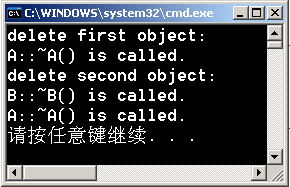 9.3.3  虚析构函数
例9-4  普通析构函数在删除动态派生类对象的调用情况
#include<iostream>
using namespace std ;
class A
 { public:
        ~A(){ cout << "A::~A() is called.\n" ; }
 } ;
class B : public A
 { public:
        ~B(){ cout << "B::~B() is called.\n" ; }
} ;
int main()
 { A *Ap = new B ;	
    B *Bp2 = new B ;
    cout << "delete first object:\n" ;
    delete Ap;
    cout << "delete second object:\n" ;
    delete Bp2 ;
}
析构由派生类指针建立的派生类对象
正确调用派生类析构函数
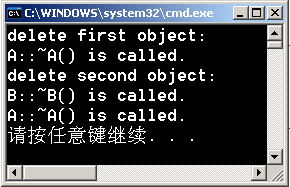 9.3.3  虚析构函数
例9-5   虚析构函数在删除动态派生类对象的调用情况
#include<iostream>
using namespace std ;
class A
 { public:
        ~A(){ cout << "A::~A() is called.\n" ; }
 } ;
class B : public A
 { public:
        ~B(){ cout << "B::~B() is called.\n" ; }
} ;
int main()
 { A *Ap = new B ;	
    B *Bp2 = new B ;
    cout << "delete first object:\n" ;
    delete Ap;
    cout << "delete second object:\n" ;
    delete Bp2 ;
}
virtual  ~A(){ cout << "A::~A() is called.\n" ; }
9.3.3  虚析构函数
例9-5   虚析构函数在删除动态派生类对象的调用情况
#include<iostream>
using namespace std ;
class A
 { public:
        ~A(){ cout << "A::~A() is called.\n" ; }
 } ;
class B : public A
 { public:
        ~B(){ cout << "B::~B() is called.\n" ; }
} ;
int main()
 { A *Ap = new B ;	
    B *Bp2 = new B ;
    cout << "delete first object:\n" ;
    delete Ap;
    cout << "delete second object:\n" ;
    delete Bp2 ;
}
正确调用派生类构造函数
释放所有资源
virtual  ~A(){ cout << "A::~A() is called.\n" ; }
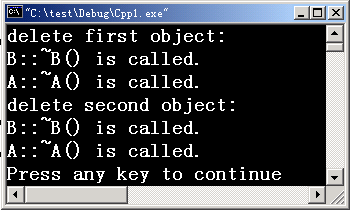 9.3.3  虚析构函数
例9-5   虚析构函数在删除动态派生类对象的调用情况
#include<iostream>
using namespace std ;
class A
 { public:
        ~A(){ cout << "A::~A() is called.\n" ; }
 } ;
class B : public A
 { public:
        ~B(){ cout << "B::~B() is called.\n" ; }
} ;
int main()
 { A *Ap = new B ;	
    B *Bp2 = new B ;
    cout << "delete first object:\n" ;
    delete Ap;
    cout << "delete second object:\n" ;
    delete Bp2 ;
}
定义了基类虚析构函数，基类指针指向的
    派生类动态对象也可以正确地用delete析构
 设计类层次结构时，提供一个虚析构函数，
     能够使派生类对象在不同状态下正确调用
     析构函数
virtual  ~A(){ cout << "A::~A() is called.\n" ; }
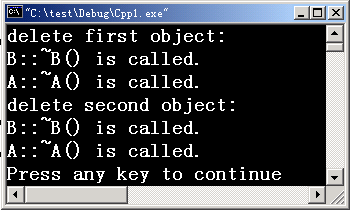 9.4  纯虚函数和抽象类
9.4  纯虚函数和抽象类
纯虚函数是一个在基类中说明的虚函数，在基类中没有定义，
   要求任何派生类都定义自己的版本
  纯虚函数为各派生类提供一个公共界面
  纯虚函数说明形式：
	  virtual  类型  函数名（参数表）= 0 ;
 一个具有纯虚函数的基类称为抽象类。
在MFC中，程序员的一部分工作是重写基类的虚函数
9.4  纯虚函数和抽象类
例如：
class  point { /*……*/ } ;
class  shape ；		 // 抽象类
{ point  center ;
      ……
  public :
  point  where ( ) { return  center ; }
  void  move ( point p ) {center = p ; draw ( ) ; }
  virtual  void  rotate ( int ) = 0 ; 		// 纯虚函数
  virtual  void  draw ( ) = 0 ;			// 纯虚函数
} ;
      …...
不能建立
抽象类型存储空间
shape  x ;			// error，抽象类不能建立对象
shape  *p ;		// ok，可以声明抽象类的指针
shape  f ( ) ;		// error, 抽象类不能作为函数返回类型
void  g ( shape ) ;		// error, 抽象类不能作为传值参数类型
shape  & h ( shape &) ;	// ok，可以声明抽象类的引用
9.4  纯虚函数和抽象类
例如：
class  point { /*……*/ } ;
class  shape ；		 // 抽象类
{ point  center ;
      ……
  public :
  point  where ( ) { return  center ; }
  void  move ( point p ) { center = p ; draw ( ) ; }
  virtual  void  rotate ( int ) = 0 ; 		// 纯虚函数
  virtual  void  draw ( ) = 0 ;			// 纯虚函数
} ;
      …...
要使 ab_circle 成为非抽象类，
  必须作以下说明：
   class  ab_circle : public  shape
  {    int  radius ;
     public :  
        void  rotate ( int ) ;
        void  draw ( ) ;
  } ;  
  并提供 ab_circle :: draw ( )
  和         ab_circle :: rotate ( int  ) 
  的定义
ab_circle 类仍为抽象类
ab_circle :: draw ( ) 、ab_circle :: rotate ( ) 
也是纯虚函数
class  ab_circle : public  shape
{       int  radius ;
    public :   void  rotate ( int ) { } ;
} ;
9.4  纯虚函数和抽象类
//figure.h
class figure
{ protected : double x,y;
  public:    void set_dim(double i, double j=0) { x = i ;  y = j ; }
                 virtual void show_area() = 0 ;
};
class triangle : public figure
{ public :
      void show_area()
       { cout<<"Triangle with high "<<x<<" and base "<<y <<" has an area of "<<x*0.5*y<<"\n"; }
};
class square : public figure
{ public:
      void show_area()
         { cout<<"Square with dimension "<<x<<"*"<<y <<" has an area of "<<x*y<<"\n"; }
};
class circle : public figure
{ public:
    void show_area()
    { cout<<"Circle with radius "<<x;
       cout<<" has an area of "<<3.14*x*x<<"\n";
    }
};
例9-6  简单图形类
virtual void show_area() = 0 ;	//纯虚函数
void show_area()
       { cout<<"Triangle with high "<<x<<" and base "<<y <<" has an area of "
                <<x*0.5*y<<"\n"; }
void show_area()
         { cout<<"Square with dimension "<<x<<"*"<<y <<" has an area of "
                   <<x*y<<"\n"; }
void show_area()
    { cout<<"Circle with radius "<<x;
       cout<<" has an area of "<<3.14*x*x<<"\n";
    }
9.4  纯虚函数和抽象类
//figure.h
class figure
{ protected : double x,y;
  public:    void set_dim(double i, double j=0) { x = i ;  y = j ; }
                 virtual void show_area() = 0 ;
};
class triangle : public figure
{ public :
      void show_area()
       { cout<<"Triangle with high "<<x<<" and base "<<y <<" has an area of "<<x*0.5*y<<"\n"; }
};
class square : public figure
{ public:
      void show_area()
         { cout<<"Square with dimension "<<x<<"*"<<y <<" has an area of "<<x*y<<"\n"; }
};
class circle : public figure
{ public:
    void show_area()
    { cout<<"Circle with radius "<<x;
       cout<<" has an area of "<<3.14*x*x<<"\n";
    }
};
例9-6  简单图形类
#include<iostream>
using namespace std ;
#include"figure.h"
int main()
 { triangle t ;	//派生类对象
    square s ;    circle c;
    t.set_dim(10.0,5.0) ;
    t.show_area();
    s.set_dim(10.0,5.0) ;
    s.show_area() ;
    c.set_dim(9.0) ;
    c.show_area() ;
 }
virtual void show_area() = 0 ;	//纯虚函数
void show_area()
       { cout<<"Triangle with high "<<x<<" and base "<<y <<" has an area of "
                <<x*0.5*y<<"\n"; }
void show_area()
         { cout<<"Square with dimension "<<x<<"*"<<y <<" has an area of "
                   <<x*y<<"\n"; }
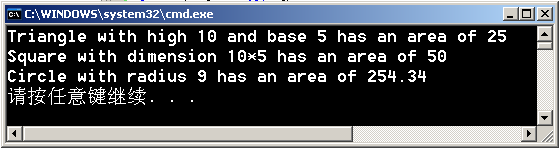 void show_area()
    { cout<<"Circle with radius "<<x;
       cout<<" has an area of "<<3.14*x*x<<"\n";
    }
9.4  纯虚函数和抽象类
#include<iostream>
using namespace std ;
#include"figure.h"
int main()
{ figure *p;	// 声明抽象类指针
   triangle t;   square s;   circle c;
   p=&t;
   p->set_dim(10.0,5.0); 	// triangle::set_dim()
   p->show_area();
   p=&s;
   p->set_dim(10.0,5.0);	// square::set_dim()
   p->show_area();
   p=&c;
   p->set_dim(9.0);		// circle::set_dim()
   p->show_area();
}
//figure.h
class figure
{ protected : double x,y;
  public:    void set_dim(double i, double j=0) { x = i ;  y = j ; }
                 virtual void show_area() = 0 ;
};
class triangle : public figure
{ public :
      void show_area()
       { cout<<"Triangle with high "<<x<<" and base "<<y <<" has an area of "<<x*0.5*y<<"\n"; }
};
class square : public figure
{ public:
      void show_area()
         { cout<<"Square with dimension "<<x<<"*"<<y <<" has an area of "<<x*y<<"\n"; }
};
class circle : public figure
{ public:
    void show_area()
    { cout<<"Circle with radius "<<x;
       cout<<" has an area of "<<3.14*x*x<<"\n";
    }
};
例9-6  简单图形类
virtual void show_area() = 0 ;	//纯虚函数
void show_area()
       { cout<<"Triangle with high "<<x<<" and base "<<y <<" has an area of "
                <<x*0.5*y<<"\n"; }
void show_area()
         { cout<<"Square with dimension "<<x<<"*"<<y <<" has an area of "
                   <<x*y<<"\n"; }
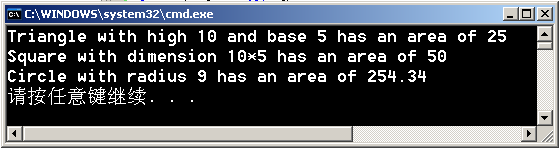 void show_area()
    { cout<<"Circle with radius "<<x;
       cout<<" has an area of "<<3.14*x*x<<"\n";
    }
9.4  纯虚函数和抽象类
例9-7  使用抽象类引用
#include<iostream>
using namespace std ;
class Number
{ public :      Number (int i) { val = i ; }
                    virtual void Show() = 0 ;
  protected:  int val ;
};
class Hex_type : public Number
{ public:    Hex_type(int i) : Number(i) { }
             void Show()  { cout << "Hexadecimal:" << hex << val << endl ; }
};
class Dec_type : public Number
{ public:    Dec_type(int i) : Number(i) { }
             void Show()  { cout << "Decimal: " << dec << val << endl ; }
};
class Oct_type : public Number
{ public:    Oct_type(int i) : Number(i) { }
             void Show()  { cout << "Octal: " << oct << val << endl ; }
};
void fun( Number & n )	// 抽象类的引用参数
{  n.Show() ; } 
int main()
{ Dec_type n1(50);
   fun(n1);		// Dec_type::Show()
   Hex_type n2(50);
   fun(n2);		// Hex_type::Show()
  Oct_type n3(50);
   fun(n3);		// Oct_type::Show()
}
9.4  纯虚函数和抽象类
例9-7  使用抽象类引用
#include<iostream>
using namespace std ;
class Number
{ public :      Number (int i) { val = i ; }
                    virtual void Show() = 0 ;
  protected:  int val ;
};
class Hex_type : public Number
{ public:    Hex_type(int i) : Number(i) { }
             void Show()  { cout << "Hexadecimal:" << hex << val << endl ; }
};
class Dec_type : public Number
{ public:    Dec_type(int i) : Number(i) { }
             void Show()  { cout << "Decimal: " << dec << val << endl ; }
};
class Oct_type : public Number
{ public:    Oct_type(int i) : Number(i) { }
             void Show()  { cout << "Octal: " << oct << val << endl ; }
};
void fun( Number & n )	// 抽象类的引用参数
{  n.Show() ; } 
int main()
{ Dec_type n1(50);
   fun(n1);		// Dec_type::Show()
   Hex_type n2(50);
   fun(n2);		// Hex_type::Show()
  Oct_type n3(50);
   fun(n3);		// Oct_type::Show()
}
抽象类引用
9.4  纯虚函数和抽象类
例9-7  使用抽象类引用
#include<iostream>
using namespace std ;
class Number
{ public :      Number (int i) { val = i ; }
                    virtual void Show() = 0 ;
  protected:  int val ;
};
class Hex_type : public Number
{ public:    Hex_type(int i) : Number(i) { }
             void Show()  { cout << "Hexadecimal:" << hex << val << endl ; }
};
class Dec_type : public Number
{ public:    Dec_type(int i) : Number(i) { }
             void Show()  { cout << "Decimal: " << dec << val << endl ; }
};
class Oct_type : public Number
{ public:    Oct_type(int i) : Number(i) { }
             void Show()  { cout << "Octal: " << oct << val << endl ; }
};
void fun( Number & n )	// 抽象类的引用参数
{  n.Show() ; } 
int main()
{ Dec_type n1(50);
   fun(n1);		// Dec_type::Show()
   Hex_type n2(50);
   fun(n2);		// Hex_type::Show()
  Oct_type n3(50);
   fun(n3);		// Oct_type::Show()
}
函数调用
派生类对象
9.4  纯虚函数和抽象类
例9-7  使用抽象类引用
#include<iostream>
using namespace std ;
class Number
{ public :      Number (int i) { val = i ; }
                    virtual void Show() = 0 ;
  protected:  int val ;
};
class Hex_type : public Number
{ public:    Hex_type(int i) : Number(i) { }
             void Show()  { cout << "Hexadecimal:" << hex << val << endl ; }
};
class Dec_type : public Number
{ public:    Dec_type(int i) : Number(i) { }
             void Show()  { cout << "Decimal: " << dec << val << endl ; }
};
class Oct_type : public Number
{ public:    Oct_type(int i) : Number(i) { }
             void Show()  { cout << "Octal: " << oct << val << endl ; }
};
void fun( Number & n )	// 抽象类的引用参数
{  n.Show() ; } 
int main()
{ Dec_type n1(50);
   fun(n1);		// Dec_type::Show()
   Hex_type n2(50);
   fun(n2);		// Hex_type::Show()
  Oct_type n3(50);
   fun(n3);		// Oct_type::Show()
}
9.4  纯虚函数和抽象类
例9-7  使用抽象类引用
#include<iostream>
using namespace std ;
class Number
{ public :      Number (int i) { val = i ; }
                    virtual void Show() = 0 ;
  protected:  int val ;
};
class Hex_type : public Number
{ public:    Hex_type(int i) : Number(i) { }
             void Show()  { cout << "Hexadecimal:" << hex << val << endl ; }
};
class Dec_type : public Number
{ public:    Dec_type(int i) : Number(i) { }
             void Show()  { cout << "Decimal: " << dec << val << endl ; }
};
class Oct_type : public Number
{ public:    Oct_type(int i) : Number(i) { }
             void Show()  { cout << "Octal: " << oct << val << endl ; }
};
void fun( Number & n )	// 抽象类的引用参数
{  n.Show() ; } 
int main()
{ Dec_type n1(50);
   fun(n1);		// Dec_type::Show()
   Hex_type n2(50);
   fun(n2);		// Hex_type::Show()
  Oct_type n3(50);
   fun(n3);		// Oct_type::Show()
}
9.4  纯虚函数和抽象类
例9-7  使用抽象类引用
#include<iostream>
using namespace std ;
class Number
{ public :      Number (int i) { val = i ; }
                    virtual void Show() = 0 ;
  protected:  int val ;
};
class Hex_type : public Number
{ public:    Hex_type(int i) : Number(i) { }
             void Show()  { cout << "Hexadecimal:" << hex << val << endl ; }
};
class Dec_type : public Number
{ public:    Dec_type(int i) : Number(i) { }
             void Show()  { cout << "Decimal: " << dec << val << endl ; }
};
class Oct_type : public Number
{ public:    Oct_type(int i) : Number(i) { }
             void Show()  { cout << "Octal: " << oct << val << endl ; }
};
void fun( Number *n )
{  n->Show() ; }
void fun( Number & n )	// 抽象类的引用参数
{  n.Show() ; } 
int main()
{ Dec_type n1(50);
   fun(n1);		// Dec_type::Show()
   Hex_type n2(50);
   fun(n2);		// Hex_type::Show()
  Oct_type n3(50);
   fun(n3);		// Oct_type::Show()
}
若修改函数
如何?
fun(&n1);
fun(&n2);
fun(&n3);
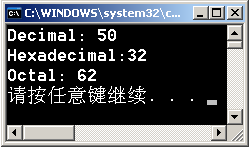 9.5  虚函数与多态的应用
9.5  虚函数与多态的应用
虚函数和多态性使成员函数根据调用对象的类型产生不同的动作
 多态性特别适合于实现分层结构的软件系统，便于对问题抽象时
   定义共性，实现时定义区别
Manager
HourWorker
PieceWorker
9.5.1  一个实例
9.5.1  一个实例  计算雇员工资
抽象类
提供一般属性，共同操作界面
管理人员类
提供特殊属性，操作实现
计件工人类
提供特殊属性，操作实现
计时工人类
提供特殊属性，操作实现
Employee
Employee
Manager
HourWorker
PieceWorker
9.5.1  一个实例
例9-8  计算雇员工资
//Employee.h
class Employee
{ public:
       Employee(const long,const char* );
       virtual ~Employee();			
       const char * getName() const;
       const long getNumber() const;
       virtual double earnings() const=0;	
       virtual void print() const;
  protected:
       long number;		// 编号
       char * name;		// 姓名
};
Employee
Manager
HourWorker
PieceWorker
9.5.1  一个实例
例9-8  计算雇员工资
//Employee.h
class Employee
{ public:
       Employee(const long,const char* );
       virtual ~Employee();			
       const char * getName() const;
       const long getNumber() const;
       virtual double earnings() const=0;	
       virtual void print() const;
 protected:
       long number;		// 编号
       char * name;		// 姓名
};
//虚析构函数
Employee
Manager
HourWorker
PieceWorker
9.5.1  一个实例
例9-8  计算雇员工资
//Employee.h
class Employee
{ public:
       Employee(const long,const char* );
       virtual ~Employee();			
       const char * getName() const;
       const long getNumber() const;
       virtual double earnings() const=0;	
       virtual void print() const;
 protected:
       long number;		// 编号
       char * name;		// 姓名
};
//虚析构函数
//纯虚函数，计算月薪
Employee
Manager
HourWorker
PieceWorker
9.5.1  一个实例
例9-8  计算雇员工资
//Employee.h
class Employee
{ public:
       Employee(const long,const char* );
       virtual ~Employee();			
       const char * getName() const;
       const long getNumber() const;
       virtual double earnings() const=0;	
       virtual void print() const;
 protected:
       long number;		// 编号
       char * name;		// 姓名
};
//虚析构函数
//纯虚函数，计算月薪
//虚函数，输出编号、姓名
Employee
Manager
HourWorker
PieceWorker
9.5.1  一个实例
例9-8  计算雇员工资
// Manager.h
class Manager : public Employee
{ public:
       Manager(const long , const char *, double =0.0);
       ~Manager() { }
       void setMonthlySalary(double);
       virtual double earnings() const;
       virtual void print() const;
  private:
      double monthlySalary ;	
};
Employee
Manager
HourWorker
PieceWorker
9.5.1  一个实例
例9-8  计算雇员工资
// Manager.h
class Manager : public Employee
{ public:
       Manager(const long , const char *, double =0.0);
       ~Manager() { }
       void setMonthlySalary(double);
       virtual double earnings() const;
       virtual void print() const;
  private:
      double monthlySalary ;	
};
//私有数据，月薪
Employee
Manager
HourWorker
PieceWorker
9.5.1  一个实例
例9-8  计算雇员工资
// Manager.h
class Manager : public Employee
{ public:
       Manager(const long , const char *, double =0.0);
       ~Manager() { }
       void setMonthlySalary(double);
       virtual double earnings() const;
       virtual void print() const;
  private:
      double monthlySalary ;	
};
// 置月薪
//私有数据，月薪
Employee
Manager
HourWorker
PieceWorker
9.5.1  一个实例
例9-8  计算雇员工资
// Manager.h
class Manager : public Employee
{ public:
       Manager(const long , const char *, double =0.0);
       ~Manager() { }
       void setMonthlySalary(double);
       virtual double earnings() const;
       virtual void print() const;
  private:
      double monthlySalary ;	
};
// 置月薪
// 计算管理人员月薪
//私有数据，月薪
Employee
Manager
HourWorker
PieceWorker
9.5.1  一个实例
例9-8  计算雇员工资
// Manager.h
class Manager : public Employee
{ public:
       Manager(const long , const char *, double =0.0);
       ~Manager() { }
       void setMonthlySalary(double);
       virtual double earnings() const;
       virtual void print() const;
  private:
      double monthlySalary ;	
};
// 置月薪
// 计算管理人员月薪
// 输出管理人员信息
//私有数据，月薪
Employee
Manager
HourWorker
PieceWorker
9.5.1  一个实例
例9-8  计算雇员工资
// HourlyWorker.h
class HourlyWorker : public Employee
{ public:
       HourlyWorker(const long, const char *, double=0.0, int =0 );
       ~HourlyWorker(){}
       void setWage(double);		
       void setHours(int);		
       virtual double earnings() const; 
       virtual void print() const;	
  private:
      double wage;
      double hours;
};
Employee
Manager
HourWorker
PieceWorker
9.5.1  一个实例
例9-8  计算雇员工资
// HourlyWorker.h
class HourlyWorker : public Employee
{ public:
       HourlyWorker(const long, const char *, double=0.0, int =0 );
       ~HourlyWorker(){}
       void setWage(double);		
       void setHours(int);		
       virtual double earnings() const; 
       virtual void print() const;	
  private:
      double wage;
      double hours;
};
// 时薪
// 工时
Employee
Manager
HourWorker
PieceWorker
9.5.1  一个实例
例9-8  计算雇员工资
// HourlyWorker.h
class HourlyWorker : public Employee
{ public:
       HourlyWorker(const long, const char *, double=0.0, int =0 );
       ~HourlyWorker(){}
       void setWage(double);		
       void setHours(int);		
       virtual double earnings() const; 
       virtual void print() const;	
  private:
      double wage;
      double hours;
};
// 置时薪
// 置工时
// 时薪
// 工时
Employee
Manager
HourWorker
PieceWorker
9.5.1  一个实例
例9-8  计算雇员工资
// HourlyWorker.h
class HourlyWorker : public Employee
{ public:
       HourlyWorker(const long, const char *, double=0.0, int =0 );
       ~HourlyWorker(){}
       void setWage(double);		
       void setHours(int);		
       virtual double earnings() const; 
       virtual void print() const;	
  private:
      double wage;
      double hours;
};
// 置时薪
// 置工时
// 计算计时工月薪
// 输出计时工月薪
// 时薪
// 工时
Employee
Manager
HourWorker
PieceWorker
9.5.1  一个实例
例9-8  计算雇员工资
// PieceWorker.h
class PieceWorker : public Employee
{ public:
       PieceWorker(const long , const char *, double =0.0, int =0 );
       ~PieceWorker() { }
       void setWage ( double ) ;		
       void setQuantity ( int ) ;		
       virtual double earnings() const;
       virtual void print() const;
  private:
       double wagePerPiece;	
       int quantity;			
};
Employee
Manager
HourWorker
PieceWorker
9.5.1  一个实例
例9-8  计算雇员工资
// PieceWorker.h
class PieceWorker : public Employee
{ public:
       PieceWorker(const long , const char *, double =0.0, int =0 );
       ~PieceWorker() { }
       void setWage ( double ) ;		
       void setQuantity ( int ) ;		
       virtual double earnings() const;
       virtual void print() const;
  private:
       double wagePerPiece;	
       int quantity;			
};
// 每件工件薪金
// 工件数
Employee
Manager
HourWorker
PieceWorker
9.5.1  一个实例
例9-8  计算雇员工资
// PieceWorker.h
class PieceWorker : public Employee
{ public:
       PieceWorker(const long , const char *, double =0.0, int =0 );
       ~PieceWorker() { }
       void setWage ( double ) ;		
       void setQuantity ( int ) ;		
       virtual double earnings() const;
       virtual void print() const;
  private:
       double wagePerPiece;	
       int quantity;			
};
// 置每件工件薪金
// 置工件数
// 每件工件薪金
// 工件数
Employee
Manager
HourWorker
PieceWorker
9.5.1  一个实例
例9-8  计算雇员工资
// PieceWorker.h
class PieceWorker : public Employee
{ public:
       PieceWorker(const long , const char *, double =0.0, int =0 );
       ~PieceWorker() { }
       void setWage ( double ) ;		
       void setQuantity ( int ) ;		
       virtual double earnings() const;
       virtual void print() const;
  private:
       double wagePerPiece;	
       int quantity;			
};
// 置每件工件薪金
// 置工件数
// 计算计件薪金
// 输出计件薪金
// 每件工件薪金
// 工件数
Employee
Manager
HourWorker
PieceWorker
9.5.1  一个实例
void test1()
{ cout << setiosflags(ios::fixed|ios::showpoint) << setprecision(2) ;
   Manager m1 ( 10135, "Cheng ShaoHua", 1200 ) ;
   Manager m2 ( 10201, "Yan HaiFeng");
   m2.setMonthlySalary ( 5300 ) ;
   HourlyWorker hw1 ( 30712, "Zhao XiaoMing", 5, 8*20 ) ;
   HourlyWorker hw2 ( 30649, "Gao DongSheng" ) ;
   hw2.setWage ( 4.5 ) ;
   hw2.setHours ( 10*30 ) ;
   PieceWorker pw1 ( 20382, "Xiu LiWei", 0.5, 2850 ) ;
   PieceWorker pw2 ( 20496, "Huang DongLin" ) ;
   pw2.setWage ( 0.75 ) ;
   pw2.setQuantity ( 1850 ) ;
 // 使用抽象类指针，调用派生类版本的函数
   Employee *basePtr; 	
   basePtr=&m1;     basePtr->print();
   basePtr=&m2;     basePtr->print();
   basePtr=&hw1;   basePtr->print();
   basePtr=&hw2;   basePtr->print();
   basePtr=&pw1;   basePtr->print();
   basePtr=&pw2;   basePtr->print();
}
调用函数语句形式相同
9.5.2  异质链表
9.5.2  异质表
把不同类对象统一组织在一个数据结构中，可以定义抽象类指针数组或链表。
 由于这种表中的具有不同类类型元素（它们都有共同的基类），所以称为“异质表”。
Employee
Manager
HourWorker
PieceWorker
9.5.2  异质链表
例9-9  用指针数组构造异质数组
void test2()
{ Employee * employ[6] ;
  int i;
  employ[0] = new Manager( 10135, "Cheng ShaoHua", 1200 ) ;
  employ[1] = new Manager( 10201, "Yan HaiFeng",5300 ) ;
  employ[2] = new HourlyWorker( 30712, "Zhao XiaoMing", 5, 8*20 ) ;
  employ[3] = new HourlyWorker( 30649, "Gao DongSheng", 4.5, 10*30 ) ;
  employ[4] = new PieceWorker( 20382, "Xiu LiWei", 0.5, 2850 ) ;
  employ[5] = new PieceWorker(20496, "Huang DongLin", 0.75, 1850) ;
  cout << setiosflags(ios::fixed|ios::showPoint) << setprecision(2) ;
  for( i = 0; i < 5; i ++ )
     employ[i] -> print() ;
  for( i = 0; i < 5; i ++ )
     cout << employ[i]->getName() << "  " << employ[i] -> earnings() << endl ;
}
Employee
Manager
HourWorker
PieceWorker
9.5.2  异质链表
例9-9  用指针数组构造异质数组
void test2()
{ Employee * employ[6] ;
  int i;
  employ[0] = new Manager( 10135, "Cheng ShaoHua", 1200 ) ;
  employ[1] = new Manager( 10201, "Yan HaiFeng",5300 ) ;
  employ[2] = new HourlyWorker( 30712, "Zhao XiaoMing", 5, 8*20 ) ;
  employ[3] = new HourlyWorker( 30649, "Gao DongSheng", 4.5, 10*30 ) ;
  employ[4] = new PieceWorker( 20382, "Xiu LiWei", 0.5, 2850 ) ;
  employ[5] = new PieceWorker(20496, "Huang DongLin", 0.75, 1850) ;
  cout << setiosflags(ios::fixed|ios::showPoint) << setprecision(2) ;
  for( i = 0; i < 5; i ++ )
     employ[i] -> print() ;
  for( i = 0; i < 5; i ++ )
     cout << employ[i]->getName() << "  " << employ[i] -> earnings() << endl ;
}
数组元素是
基类指针
Employee
Manager
HourWorker
PieceWorker
9.5.2  异质链表
例9-9  用指针数组构造异质数组
void test2()
{ Employee * employ[6] ;
  int i;
  employ[0] = new Manager( 10135, "Cheng ShaoHua", 1200 ) ;
  employ[1] = new Manager( 10201, "Yan HaiFeng",5300 ) ;
  employ[2] = new HourlyWorker( 30712, "Zhao XiaoMing", 5, 8*20 ) ;
  employ[3] = new HourlyWorker( 30649, "Gao DongSheng", 4.5, 10*30 ) ;
  employ[4] = new PieceWorker( 20382, "Xiu LiWei", 0.5, 2850 ) ;
  employ[5] = new PieceWorker(20496, "Huang DongLin", 0.75, 1850) ;
  cout << setiosflags(ios::fixed|ios::showPoint) << setprecision(2) ;
  for( i = 0; i < 5; i ++ )
     employ[i] -> print() ;
  for( i = 0; i < 5; i ++ )
     cout << employ[i]->getName() << "  " << employ[i] -> earnings() << endl ;
}
建立
不同派生类对象
Employee
Manager
HourWorker
PieceWorker
9.5.2  异质链表
例9-9  用指针数组构造异质数组
void test2()
{ Employee * employ[6] ;
  int i;
  employ[0] = new Manager( 10135, "Cheng ShaoHua", 1200 ) ;
  employ[1] = new Manager( 10201, "Yan HaiFeng",5300 ) ;
  employ[2] = new HourlyWorker( 30712, "Zhao XiaoMing", 5, 8*20 ) ;
  employ[3] = new HourlyWorker( 30649, "Gao DongSheng", 4.5, 10*30 ) ;
  employ[4] = new PieceWorker( 20382, "Xiu LiWei", 0.5, 2850 ) ;
  employ[5] = new PieceWorker(20496, "Huang DongLin", 0.75, 1850) ;
  cout << setiosflags(ios::fixed|ios::showPoint) << setprecision(2) ;
  for( i = 0; i < 5; i ++ )
     employ[i] -> print() ;
  for( i = 0; i < 5; i ++ )
     cout << employ[i]->getName() << "  " << employ[i] -> earnings() << endl ;
}
利用多态性
访问不同派生类成员函数
Employee
Manager
HourWorker
PieceWorker
9.5.2  异质链表
例9-10  动态异质链表
//Employee.h
class Employee
{ public:
       Employee(const long,const char* );
       virtual ~Employee();			
       const char * getName() const;
       const long getNumber() const;
       virtual double earnings() const=0;	
       virtual void print() const;
       Employee *next ;
  protected:
       long number;	
       char * name;	
};
Employee
Manager
HourWorker
PieceWorker
9.5.2  异质链表
例9-10  动态异质链表
//Employee.h
class Employee
{ public:
       Employee(const long,const char* );
       virtual ~Employee();			
       const char * getName() const;
       const long getNumber() const;
       virtual double earnings() const=0;	
       virtual void print() const;
       Employee *next ;	
  protected:
       long number;	
       char * name;	
};
// 增加一个指针成员
9.5.2  异质链表
void AddFront( Employee * &h, Employee * &t )	// 在表头插入结点
{ t->next = h ;  h = t ; }
 void test3()	// 测试函数
{ Employee * empHead = NULL , * ptr;
   ptr = new Manager( 10135, "Cheng ShaoHua", 1200 );	// 建立第一个结点
   AddFront( empHead, ptr ) ;			// 插入表头
   ptr = new HourlyWorker( 30712, "Zhao XiaoMing", 5, 8*20 );	// 建立第二个结点
   AddFront( empHead, ptr );  			// 插入表头
   ptr = new PieceWorker ( 20382, "Xiu LiWei", 0.5, 2850 );	// 建立第三个结点
   AddFront( empHead, ptr ) ;			// 插入表头
   ptr = empHead ;
   while( ptr )  { ptr -> print() ;    ptr = ptr -> next ; } 	// 遍历链表，输出全部信息
   ptr = empHead ;
   while( ptr )	 // 遍历链表，输出姓名和工资
    { cout << ptr -> getName() << "  " << ptr -> earnings() << endl ;
       ptr = ptr -> next ;
    }
}
9.5.2  异质链表
void AddFront( Employee * &h, Employee * &t )	// 在表头插入结点
{ t->next = h ;  h = t ; }
 void test3()	// 测试函数
{ Employee * empHead = NULL , * ptr;
   ptr = new Manager( 10135, "Cheng ShaoHua", 1200 );	// 建立第一个结点
   AddFront( empHead, ptr ) ;			// 插入表头
   ptr = new HourlyWorker( 30712, "Zhao XiaoMing", 5, 8*20 );	// 建立第二个结点
   AddFront( empHead, ptr );  			// 插入表头
   ptr = new PieceWorker ( 20382, "Xiu LiWei", 0.5, 2850 );	// 建立第三个结点
   AddFront( empHead, ptr ) ;			// 插入表头
   ptr = empHead ;
   while( ptr )  { ptr -> print() ;    ptr = ptr -> next ; } 	// 遍历链表，输出全部信息
   ptr = empHead ;
   while( ptr )	 // 遍历链表，输出姓名和工资
    { cout << ptr -> getName() << "  " << ptr -> earnings() << endl ;
       ptr = ptr -> next ;
    }
}
它们是
不同类型的结点
ptr = new Manager( 10135, "Cheng ShaoHua", 1200 );
ptr = new HourlyWorker( 30712, "Zhao XiaoMing", 5, 8*20 );
ptr = new PieceWorker ( 20382, "Xiu LiWei", 0.5, 2850 );
9.5.2  异质链表
void AddFront( Employee * &h, Employee * &t )	// 在表头插入结点
{ t->next = h ;  h = t ; }
 void test3()	// 测试函数
{ Employee * empHead = NULL , * ptr;
   ptr = new Manager( 10135, "Cheng ShaoHua", 1200 );	// 建立第一个结点
   AddFront( empHead, ptr ) ;			// 插入表头
   ptr = new HourlyWorker( 30712, "Zhao XiaoMing", 5, 8*20 );	// 建立第二个结点
   AddFront( empHead, ptr );  			// 插入表头
   ptr = new PieceWorker ( 20382, "Xiu LiWei", 0.5, 2850 );	// 建立第三个结点
   AddFront( empHead, ptr ) ;			// 插入表头
   ptr = empHead ;
   while( ptr )  { ptr -> print() ;    ptr = ptr -> next ; } 	// 遍历链表，输出全部信息
   ptr = empHead ;
   while( ptr )	 // 遍历链表，输出姓名和工资
    { cout << ptr -> getName() << "  " << ptr -> earnings() << endl ;
       ptr = ptr -> next ;
    }
}
ptr = new Manager( 10135, "Cheng ShaoHua", 1200 );
使用基类指针
遍历链表
ptr = new HourlyWorker( 30712, "Zhao XiaoMing", 5, 8*20 );
ptr = new PieceWorker ( 20382, "Xiu LiWei", 0.5, 2850 );
ptr = empHead ;
ptr = empHead ;
小结
虚函数和多态性使软件设计易于扩充。
派生类重载基类接口相同的虚函数其虚特性不变。
如果代码关联在编译时确定，称为静态联编。代码在运行时关联称为动态联编。
基类指针可以指向派生类对象、基类中拥有虚函数，是支持多态性的前提。
虚析构函数可以正确释放动态派生类对象的资源。
纯虚函数由派生类定义实现版本。
具有纯虚函数的类称为抽象类。抽象类只能作为基类，不能建立对象。抽象类指针使得派生的具体类对象具有多态操作能力。